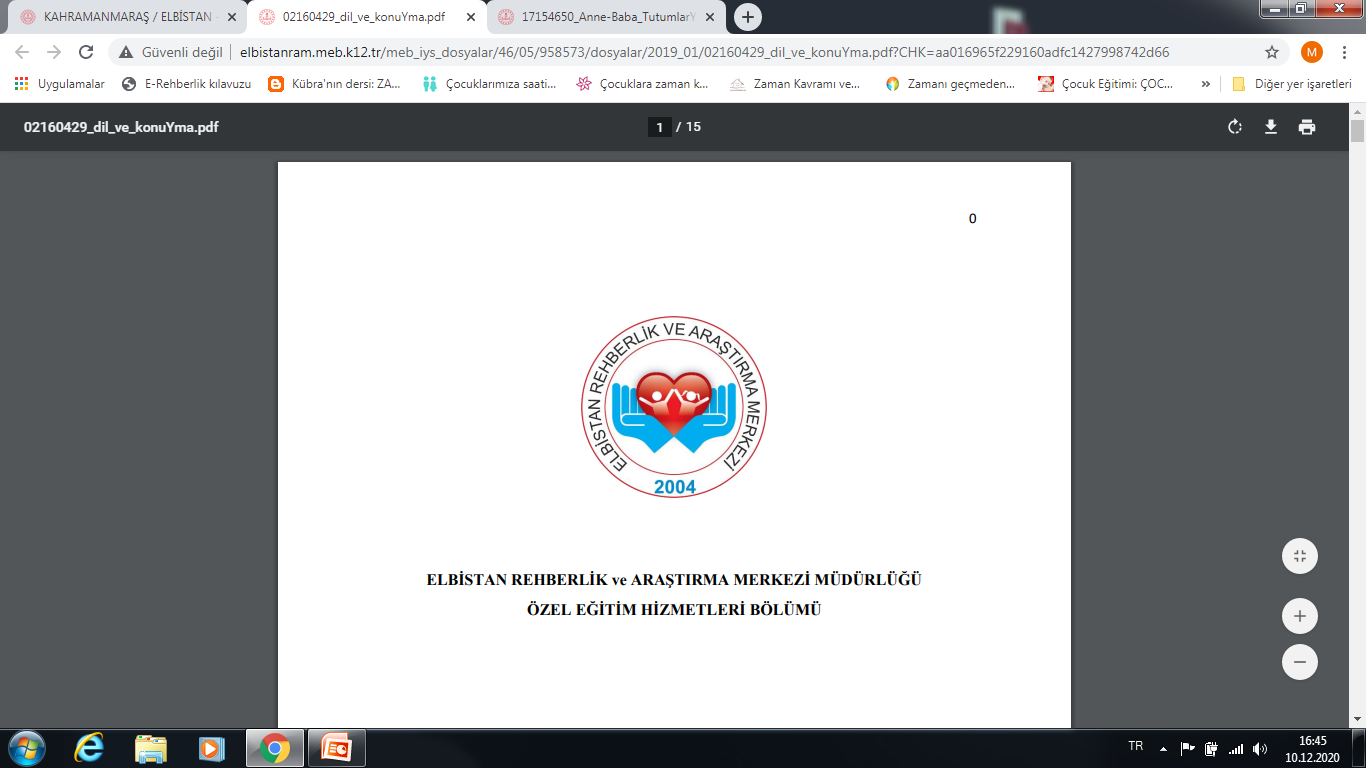 PSİKOLOJİK SAĞLAMLIK
Elbistan Rehberlik ve Araştırma Merkezi
Hastalıktan, depresyondan, değişimlerden ya da kötü durumlardan çabucak iyileşme yeteneği; kendini toparlayabilme; incindikten, gerildikten sonra eski haline kolayca dönebilme; elastikiyet olarak tanımlanır. Psikolojik sağlamlık, oldukça zor koşullara rağmen, kişinin bu olumsuz koşulların üstesinden başarıyla gelebilme ve uyum sağlayabilme yeteneğidir.
Psikolojik Sağlamlık Nedir?
PSİKOLOJİK SAĞLAMLIK
Elbistan Rehberlik ve Araştırma Merkezi
Psikolojik sağlamlığın gelişiminde, maruz kalınan riskler ve bu risk faktörlerinin olumsuz etkilerinin azaltılmasında ya da ortadan kaldırılmasında koruyucu faktörlerin bulunması önemlidir. Risk,  psikolojik sağlamlığın oluşabilmesi için bir önkoşuldur. Risk; negatif bir sonuç görülme olasılığını artıran bir ya da daha fazla faktörün ya da etkinin varlığı; bir başka deyişle, bir problemin oluşma, devam etme ya da daha kötüye gitme olasılığını artıran herhangi bir olay, durum ya da deneyim anlamına gelmektedir . Koruyucu faktörler ise risklerin ve kötü koşulların olumsuz etkilerini azaltan ya da ortadan kaldıran faktörlerdir .
Psikolojik Sağlamlığın Gelişiminde Risk Faktörleri ve Koruyucu Faktörler
Elbistan Rehberlik ve Araştırma Merkezi
Risk Faktörleri
Elbistan Rehberlik ve Araştırma Merkezi
[Speaker Notes: Çocukluk ya da ergenlik döneminde risk durumlarına maruz kalmak daha sonraki gelişim dönemlerinde aksamalara yol açabilir. Yaşamda karşılaşılabilecek olumsuz deneyimler ve başa gelebilecek felaketler, kişinin psikolojik olarak sağlıklı bir yaşam sürmesinde ve psikolojik sağlamlık göstermesinde risk faktörleri olarak karşımıza çıkmaktadır.]
Koruyucu Faktörler
Elbistan Rehberlik ve Araştırma Merkezi
[Speaker Notes: Risk faktörlerinin yanı sıra, psikolojik sağlamlıkla ilgili diğer mekanizma, yaşanan olumsuz deneyime karşı bireyin yapıcı tepki vermesini kolaylaştıran koruyucu faktörler olarak kabul edilmektedir. Masten (1994), koruyucu faktörlerin ve risk faktörlerinin iki zıt kutup olduğunu ve psikolojik sağlamlık becerisi artarken stresin azaldığını tartışmaktadır.]
PSİKOLOJİK SAĞLAMLIK
Elbistan Rehberlik ve Araştırma Merkezi
B - (Belief) Değer -İnanç
A - (Affect) Duygu 
S - (Social interaction) Dayanışma –Sosyal etkileşim
I - (Imagination) Düş –Hayal Gücü
C - (Cognifıon) Düşünce 
PH - (Physical) Davranış
Baş Etme YöntemiBASİC PH
Elbistan Rehberlik ve Araştırma Merkezi
[Speaker Notes: Her birey; 6 baş etme kaynağının hepsini kullanma potansiyeline sahiptir. Ancak kişiler bu baş etme kanallarından sadece birkaçını kullanır. Travma geçirmiş kişilere yardım ederken en sık kullandığı baş etme kanalını belirleyip, müdahale bu kanala uygun olarak yapılabilir. Kişi ne kadar çok sayıda baş etme kanalını kullanılabilirse, iyileşmesi o kadar çabuk gerçekleşebilir. Bu nedenle çocuklarla yapılan psikososyal destek çalışmalarındaki etkinlikler planlanırken mümkün olduğunca her baş etme kanalını harekete geçiren etkinliklere yer verilmesinde yarar vardır.]
B - (Belief) Değer:  İnanç, değer sistemleri, anlam arama ve bireyin kendine olan güvenini kapsar. Bu kanalın içerdiği en önemli şeylerden biri kişinin kendine olan güven ve inancıdır.
A - Duygu : Travmanın neden olduğu duyguları değişik şekillerde ifade etmeyi kapsar. Kişiler zor durumlarda duygularını ağlayarak, gülerek, birisi ile deneyimleri hakkında konuşarak, yazarak veya çizerek ifade ederler. Duyguları ifade etmek gerginliği ve endişeyi azaltır. Çocuklar yaşadıklarının hikayesini tekrar tekrar anlatarak olayla ilgili bir kontrol hissi kazanırlar.
Baş Etme YöntemiBASİC PH
Elbistan Rehberlik ve Araştırma Merkezi
[Speaker Notes: http://tekirdagram.meb.k12.tr/meb_iys_dosyalar/59/01/348119/dosyalar/2018_02/20132016_BASIC_PH_TANIMI.pdf]
S - Dayanışma: Bir gruba ait olma, rolünün (pozisyonunun / durumunun) gereklerini yerine getirme, destek alma ve destek vermeyi kapsar.
I - Düş: Hayal gücü ve yaratıcılığın kullanımını kapsar. Dışarıdan gelen tehlikeye karşı koymada hayal etkilidir.
Baş Etme YöntemiBASİC PH
Elbistan Rehberlik ve Araştırma Merkezi
[Speaker Notes: http://tekirdagram.meb.k12.tr/meb_iys_dosyalar/59/01/348119/dosyalar/2018_02/20132016_BASIC_PH_TANIMI.pdf]
C - Düşünce: Bilgi toplama, problem çözme ve olumlu düşünceyi içerir. Yaşanan kriz ile ilgili bilgileri edinmek yas tutma ve iyileşme sürecini başlatır. Olumlu sözler ise ifade etme, problem çözme ve olumsuzluklarla baş etme için kullanılacak önemli bir araçtır.
PH - Davranış: Bireyin bedenini ve ruhunu rahatlatması için giriştiği her türlü fiziksel eylemi içerir. Bu kanalın en önemli hedefi bedensel sağlığın korunmasına yönelik (iyi uyku, beslenme, fiziksel egzersizler gibi) önlemler almaktır. Tehlike karşısında hayatta kalma değeri taşıyan "savaş / kaç" tepkisi travma sonrasında da kaslarda ve duygularda gerginliğe yol açar. Bedenin farkına varmak, gevşemeye yönelik bedensel hareketler yapmak bu alanda etkilidir.
Baş Etme YöntemiBASİC PH
Elbistan Rehberlik ve Araştırma Merkezi
[Speaker Notes: http://tekirdagram.meb.k12.tr/meb_iys_dosyalar/59/01/348119/dosyalar/2018_02/20132016_BASIC_PH_TANIMI.pdf]
Psikolojik Sağlamlığı Artırmak İçin Neler Yapılabilir?
Elbistan Rehberlik ve Araştırma Merkezi
Fark etmek değişimin ilk adımıdır. Mesela güçlü yönlerinizi yazarak başlayın. 
En zor zamanlarınızda sizi neyin koruduğunu bulun. Bunun için en son ne zaman kötü bir şey yaşadığınızı ve sizi neyin tekrar ayağa kaldırdığını tespit edin. Bununla nasıl başa çıkmıştım sorusunu sık sık kendinize sorup cevabını bulun. Hatta cevaplarınızı bir kenara not edin. Geçmişte başınıza gelen olumsuz olaylarla ilgili “olmasa ne olurdu?” ya da “daha farklı olsa ne olurdu?” gibi düşüncelerle zaman ve enerji kaybetmeyin. Onun yerine odaklanmanız gereken sizi bugün ayakta tutan ne sorusunun cevabıdır
Güçlü yönlerinizi fark edin ve analiz edin.
Elbistan Rehberlik ve Araştırma Merkezi
Aynı zamanda aktif baş etme becerileri olan mizah, iletişim becerileri, atılganlık, duygu düzenleme, eleştirel düşünme stratejileri gibi beceriler sizin ve yakınlarınızın hayatlarında olsun.
Yakınlarınıza “psikolojik sağlamlık” tan bahsedin.
Elbistan Rehberlik ve Araştırma Merkezi
Sosyalleşmek koruyucu bir faktördür. Arkadaşlarınız, akrabalarınız, aileniz ve yakın çevreniz ile geçirdiğiniz zaman ve onlarla olan paylaşımlarınız psikolojik sağlamlığınızı artırır.
Yalnız kaldığınız zamanı azaltın.
Elbistan Rehberlik ve Araştırma Merkezi
Size iyi gelen kişileri, kitapları, şarkıları ve filmleri yakınlarınızda bulundurun. Bunları rutinleriniz haline getirin ve bu rutinlerin size umut, iyimserlik ve yaşam becerisi sağlıyor olduğuna dikkat edin.
Psikolojik sağlamlığı destekleyen rutinleriniz olsun.
Elbistan Rehberlik ve Araştırma Merkezi
Umut psikolojik sağlamlığın en önemli yordayıcılarındandır.  Bizi her gecenin sabahı her karanlığın aydınlığı olacağı düşüncesine yönelten içimizdeki umuttur ve bu umut psikolojik sağlamlığında gelişmesine yarımcı olur.
Umudu hayatınızdan çıkarmayın.
Elbistan Rehberlik ve Araştırma Merkezi
Eğer tüm bunlara rağmen hala hayatınızdaki olumsuzluklara odaklanıp güçlü yönlerinizi göremiyorsanız yani psikolojik sağlamlığınızı sağlayamıyorsanız acilen profesyonel destek alın.
Profesyonel destek alın.
Elbistan Rehberlik ve Araştırma Merkezi
Çocukların Duygusal Dayanıklılığını Geliştirmek için Öneriler
Elbistan Rehberlik ve Araştırma Merkezi
Çocukların Duygusal Dayanıklılığını Geliştirmek için Öneriler
Elbistan Rehberlik ve Araştırma Merkezi
Çocukların Duygusal Dayanıklılığını Geliştirmek için Öneriler
Elbistan Rehberlik ve Araştırma Merkezi
Dinlediğiniz için teşekkürler.
Elbistan Rehberlik ve Araştırma Merkezi
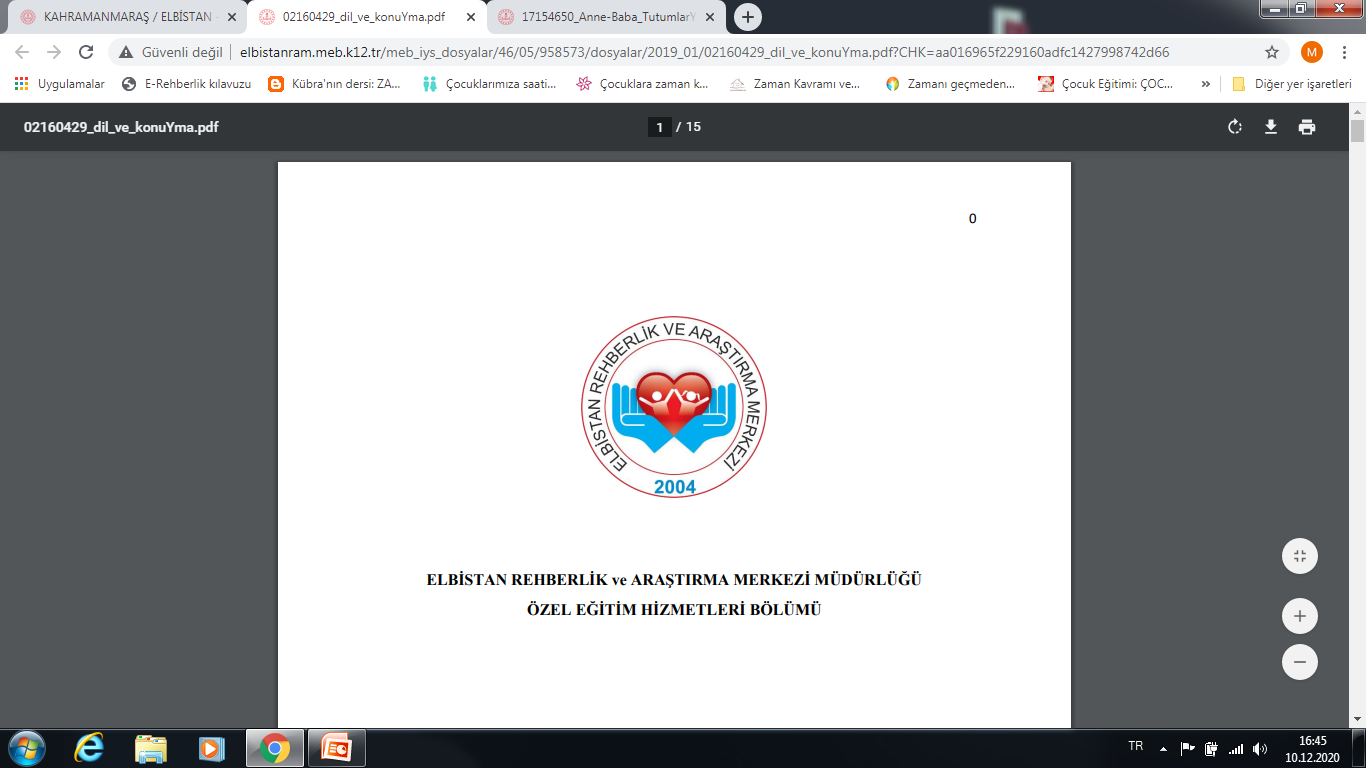 AYT
KAYNAKÇA
Akar, Atanur (2018), Psikolojik Sağlamlık Programının Ergenlerin Psikolojik Sağlamlık Düzeyine Etkisi (Doktora Tezi). Erişim adresi: https://openaccess.maltepe.edu.tr/xmlui/bitstream/handle/20.500.12415/5670/10185427.pdf?sequence=1&isAllowed=y 
Gizir, Cem Ali(2007), Psikolojik Sağlamlık, Risk Faktörleri ve koruyucu Faktörler Üzerine Bir Derleme Çalışması. Türk Psikolojik Danışma ve Rehberlik Dergisi.3(28):113-128
Tekirdağ RAM, BASİC PH-Baş Etme Yöntemi. Erişim adresi: http://tekirdagram.meb.k12.tr/icerikler/basic-ph-bas-etme-yontemi_4484268.html 
Yalım Yaman, Desen. Psikolojik Sağlamlık.(26 Eylül 2018).Erişim adresi: https://www.tzv.org.tr/#/haber/2121
Elbistan Rehberlik ve Araştırma Merkezi